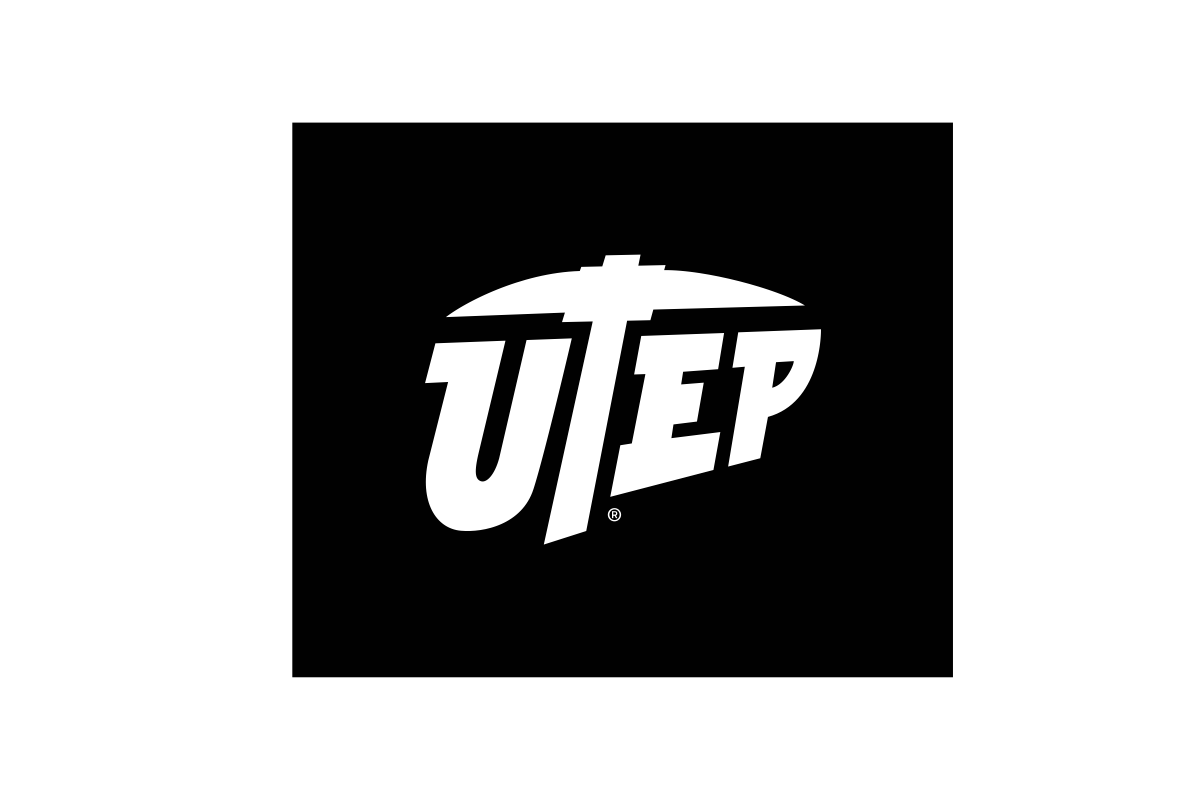 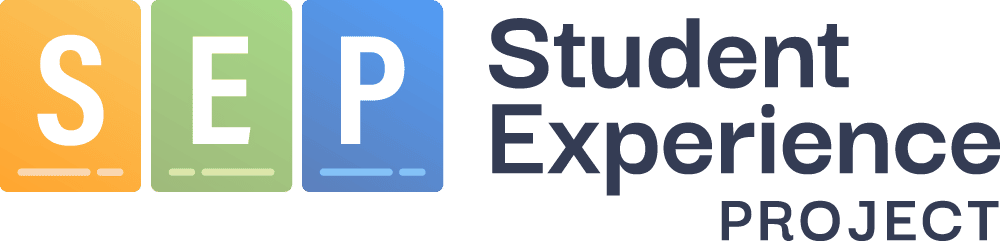 Elevating Student Success through Collaboration and Innovation
Louie Rodriguez (Provost Office) 
& Martine Ceberio (College of Engineering)
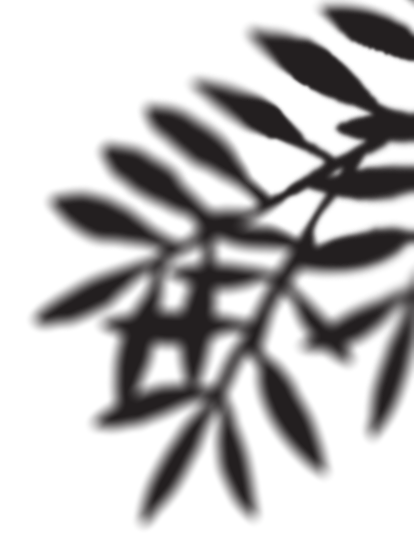 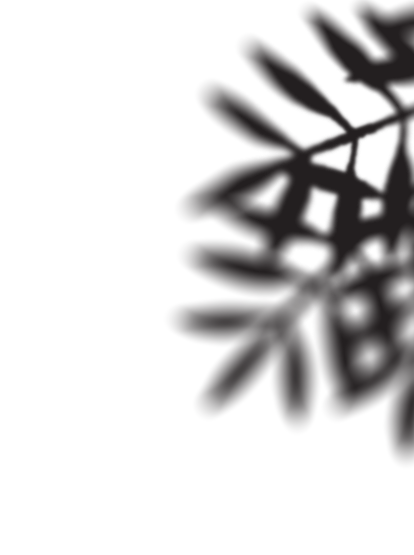 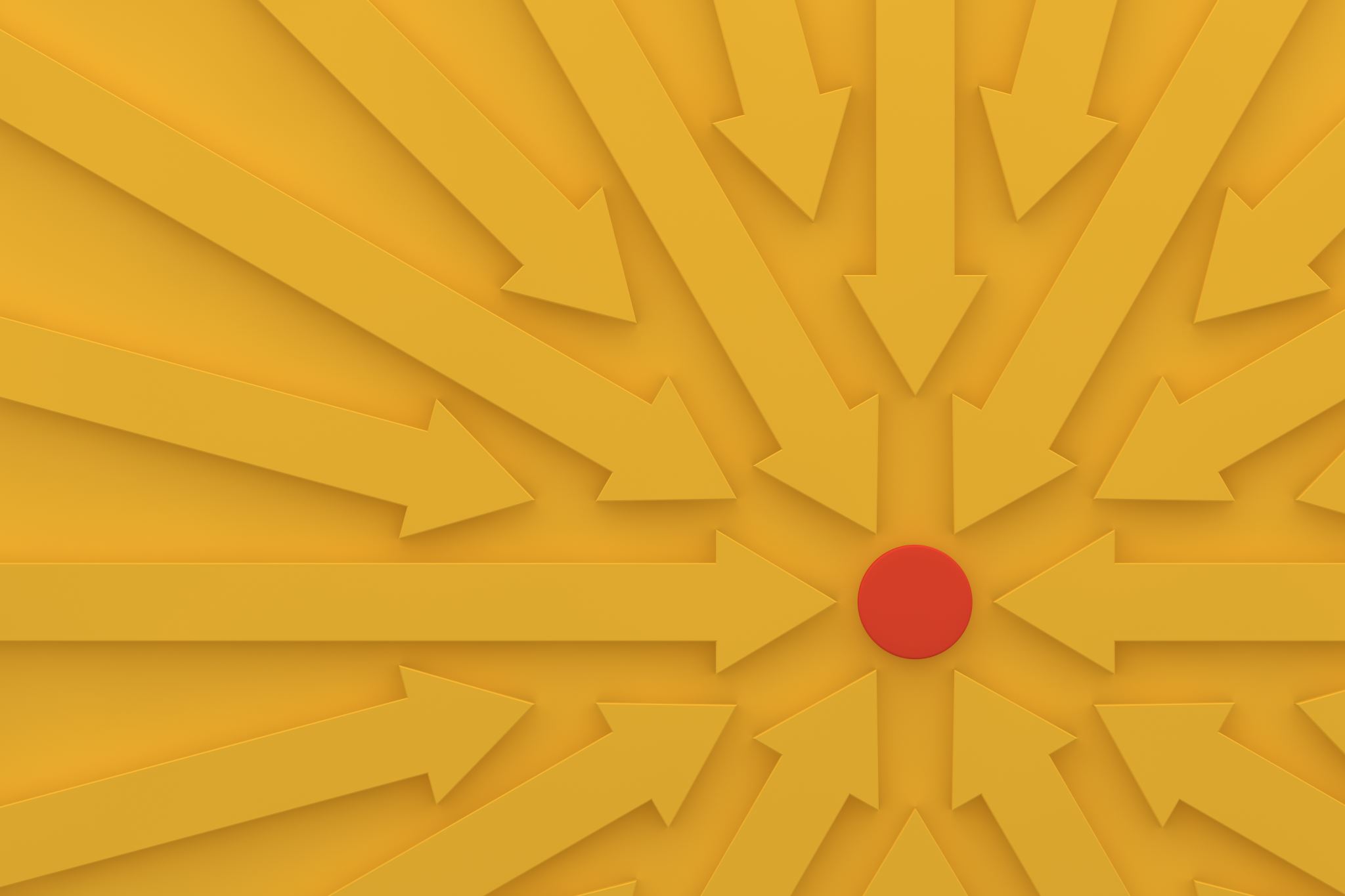 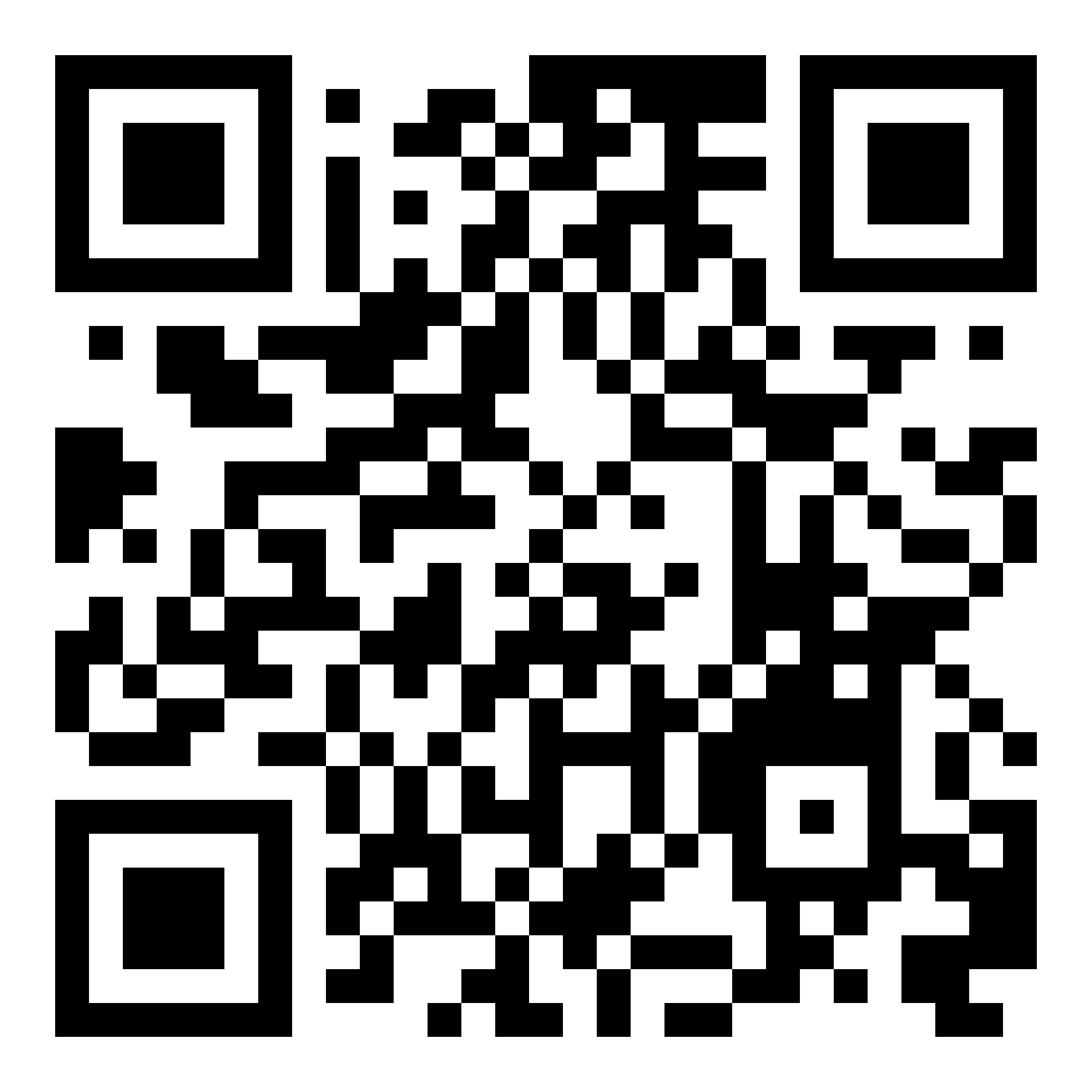 Simple Changes for a Big Impact
Communication tone
Meaningful policies
Feedback
Safety
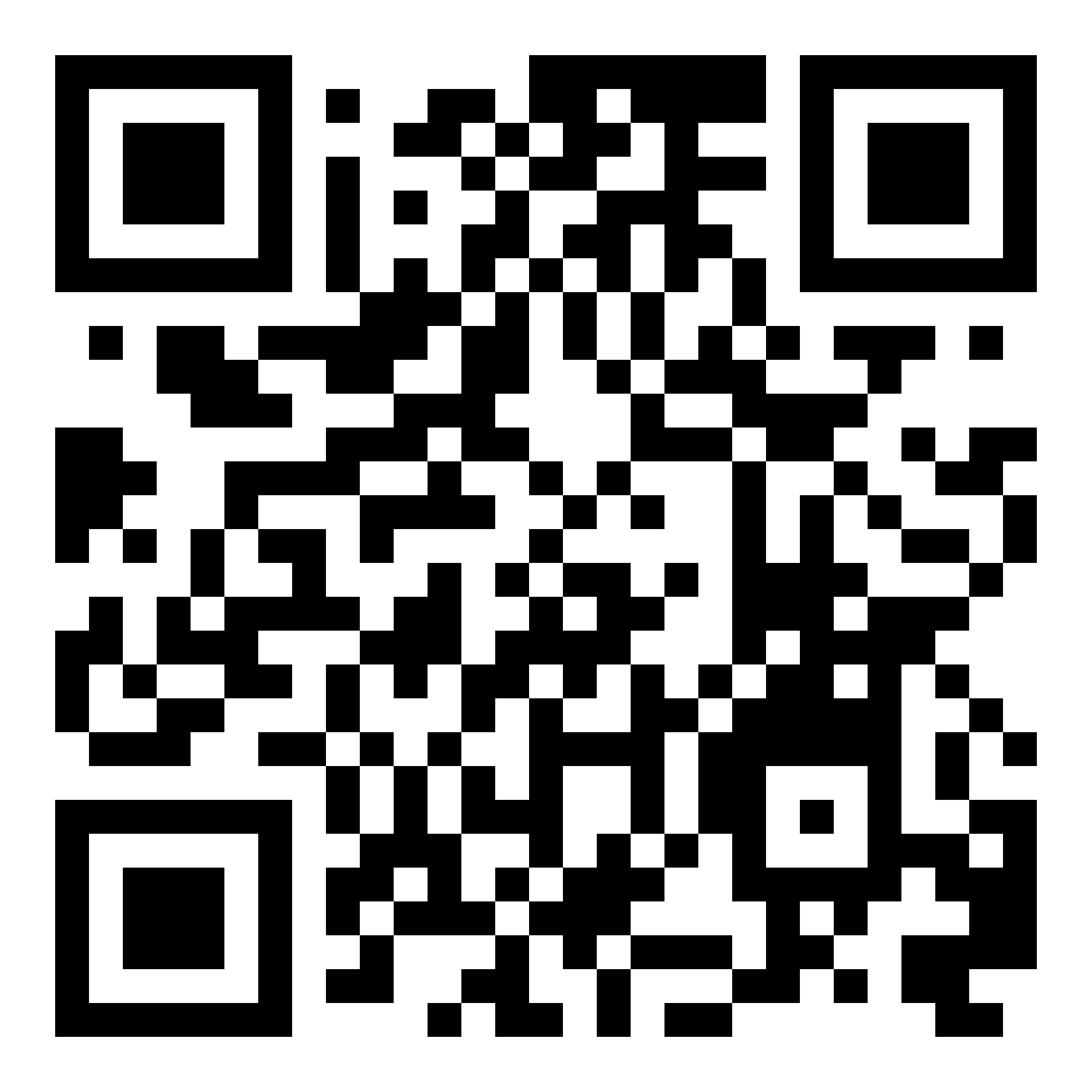 Communication Tone
Growth mindset
Normalizing struggle
Showing care
Please download and install the Slido app on all computers you use
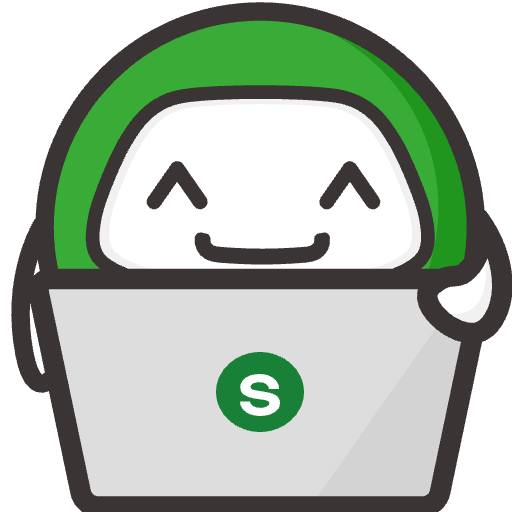 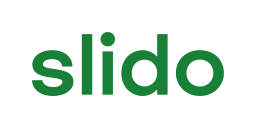 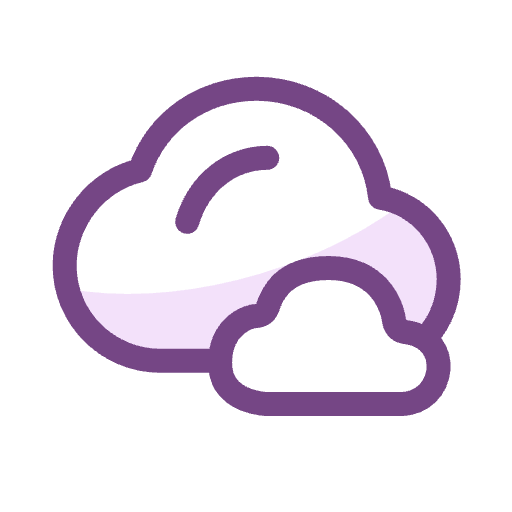 What comes to mind when you hear “Growth Mindset”?
ⓘ Start presenting to display the poll results on this slide.
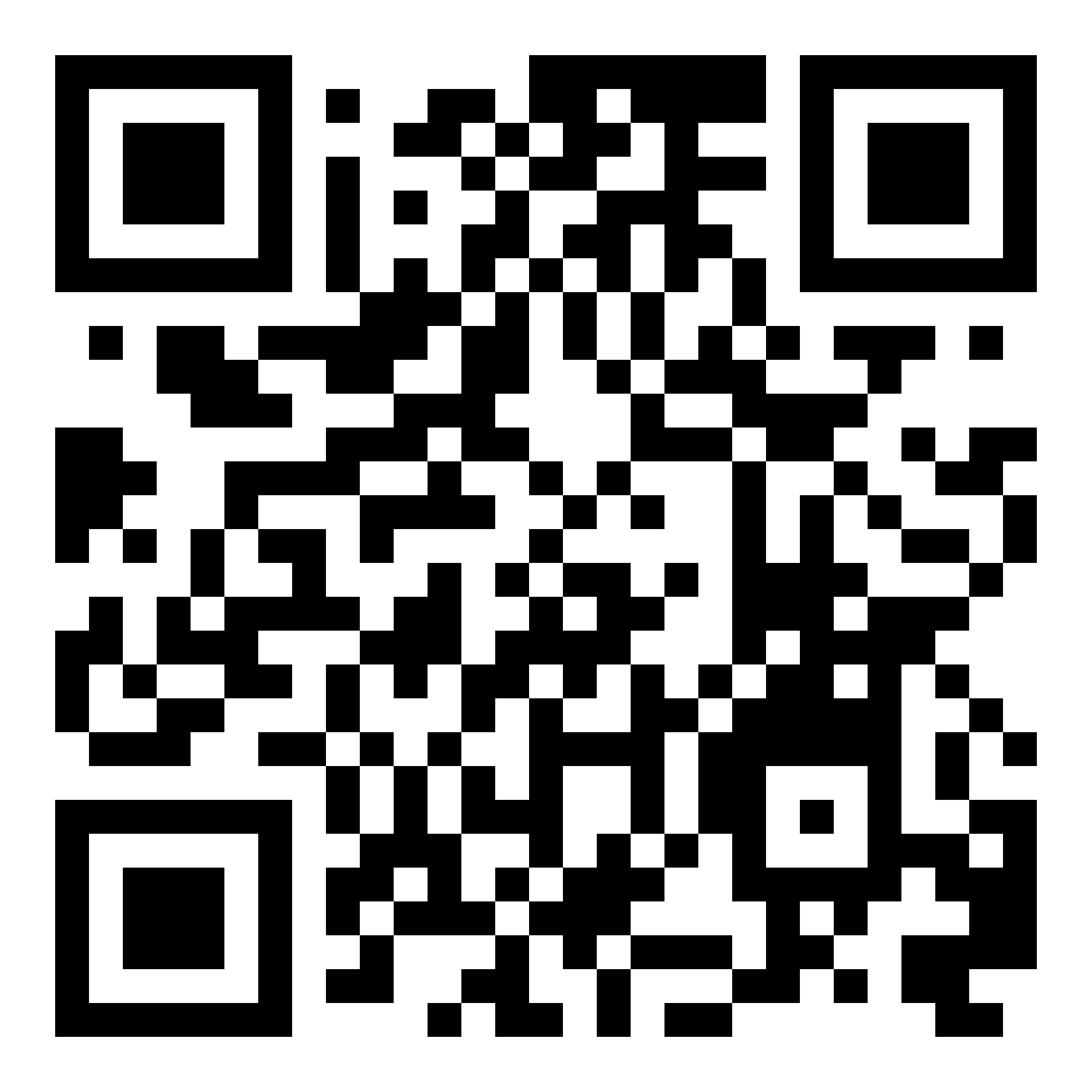 Communication Tone
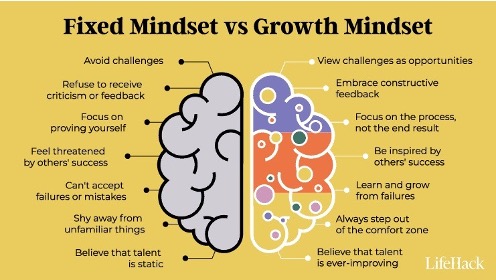 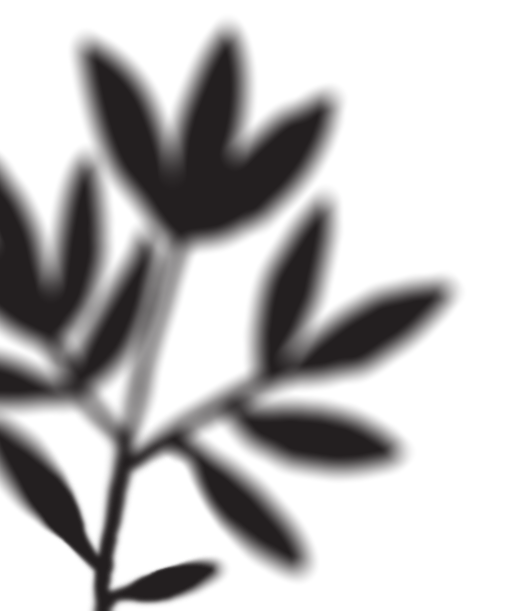 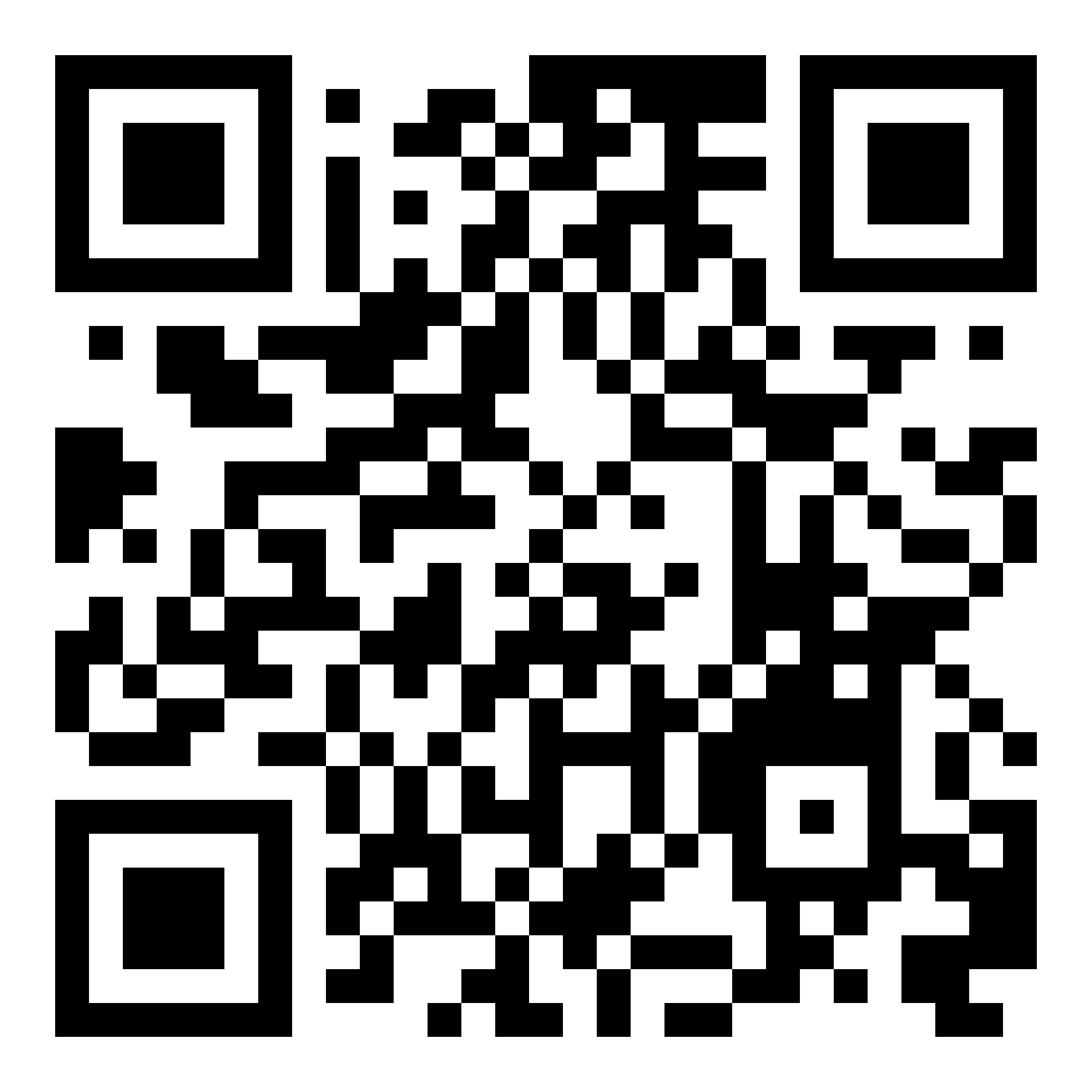 Communication Tone
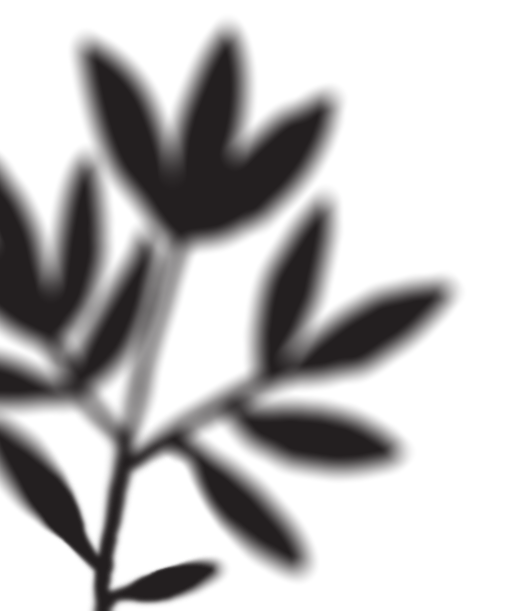 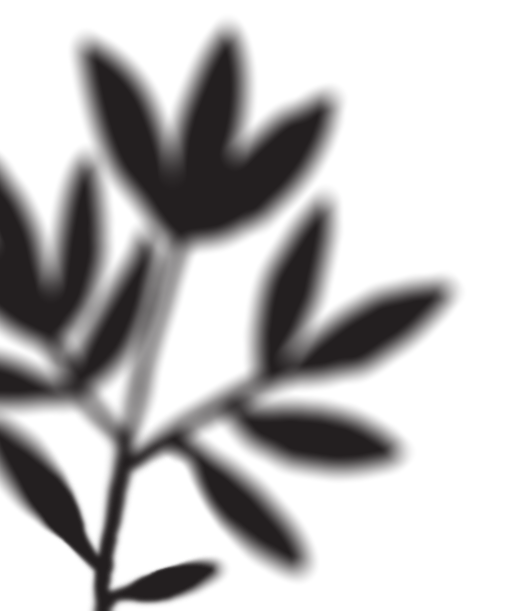 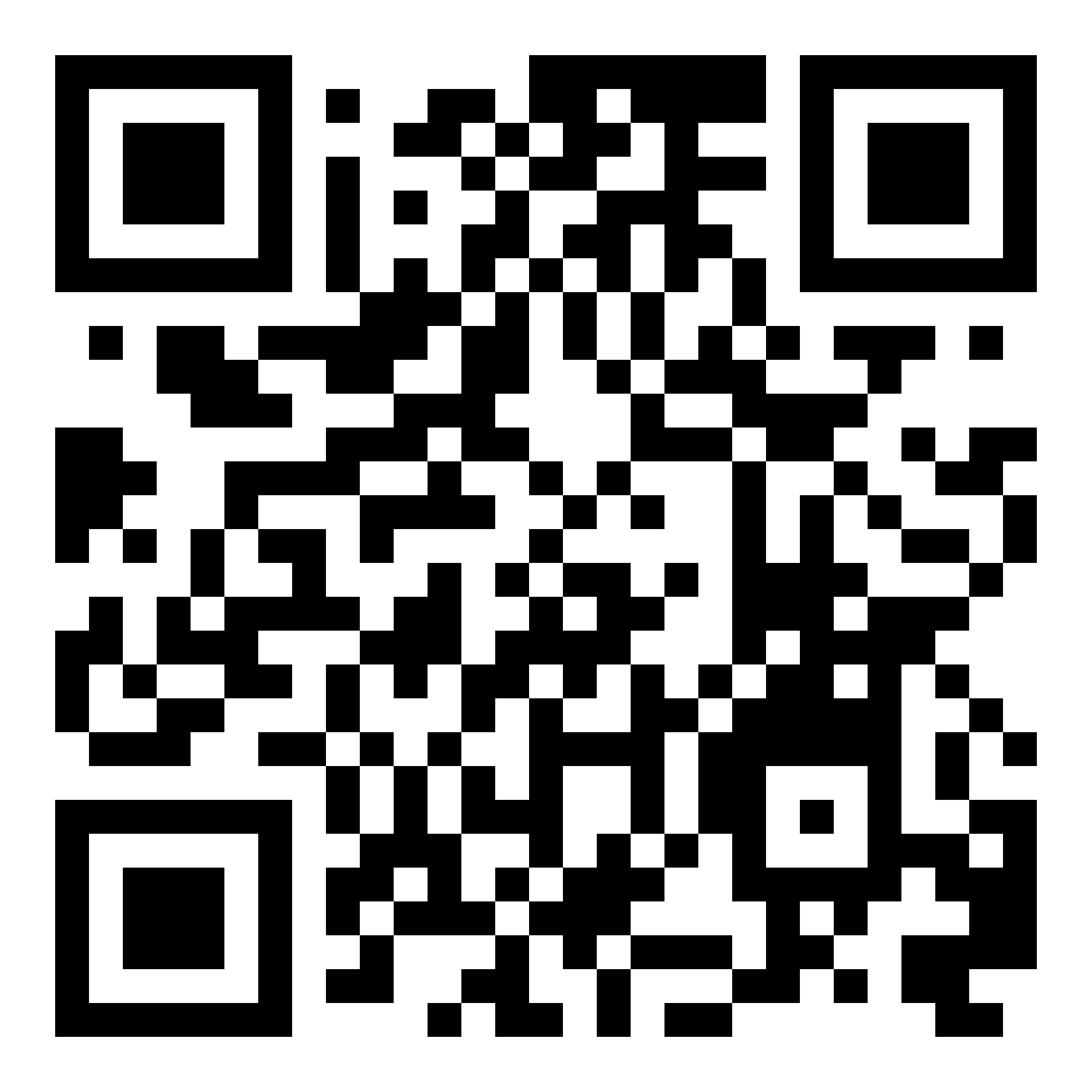 What do you think?
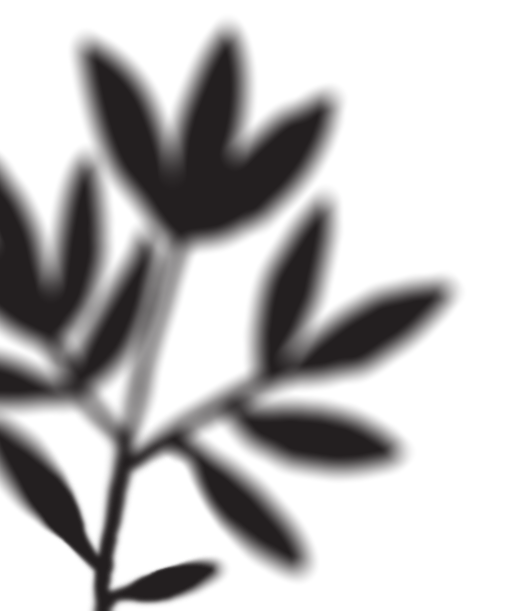 Given these two syllabi excerpts, what do you think about how they communicate (or not) a growth mindset?

“This is a difficult course. Succeeding on tests and assignments will require a thorough understanding of the course material. Students who are not quick learners should consider dropping the course now.”

“This is a difficult course, but it is possible to learn this material. If you find yourself struggling, I suggest you put in more effort.”
Please download and install the Slido app on all computers you use
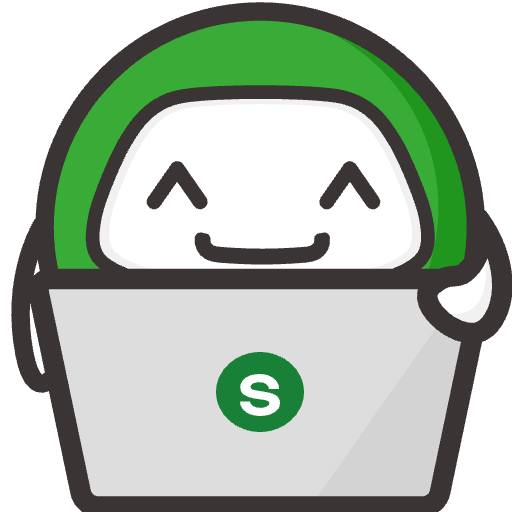 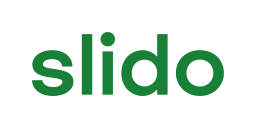 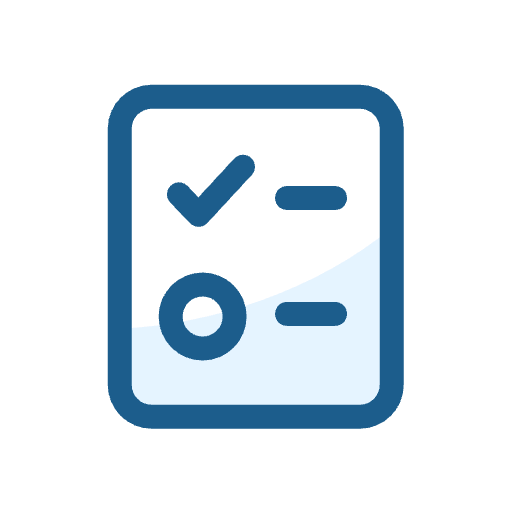 1. “This is a difficult course. Succeeding on tests and assignments will require a thorough understanding of the course material. Students who are not quick learners should consider dropping the course now.” 2. “This is a difficult course, but it is possible to learn this material. If you find yourself struggling, I suggest you put in more effort.”
Which excerpt (if any) conveys a growth mindset?
ⓘ Start presenting to display the poll results on this slide.
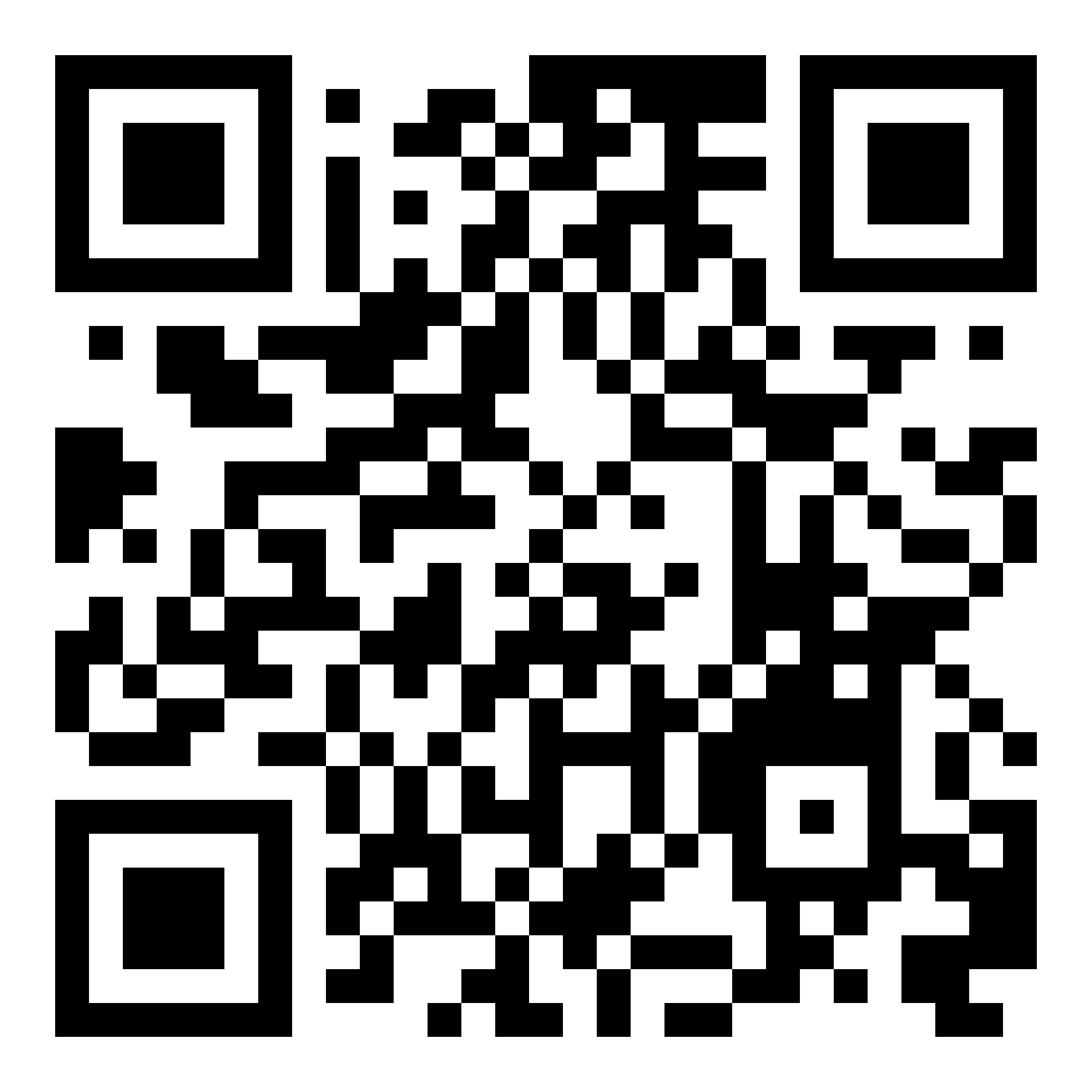 Meaningful Policies
Syllabus revision (incl. for communication tone)
Examples:
Late work policy (or not): What is it? How do you word it?
Attendance: Does attendance count in your grade? Why? Do you word it negatively or positively?
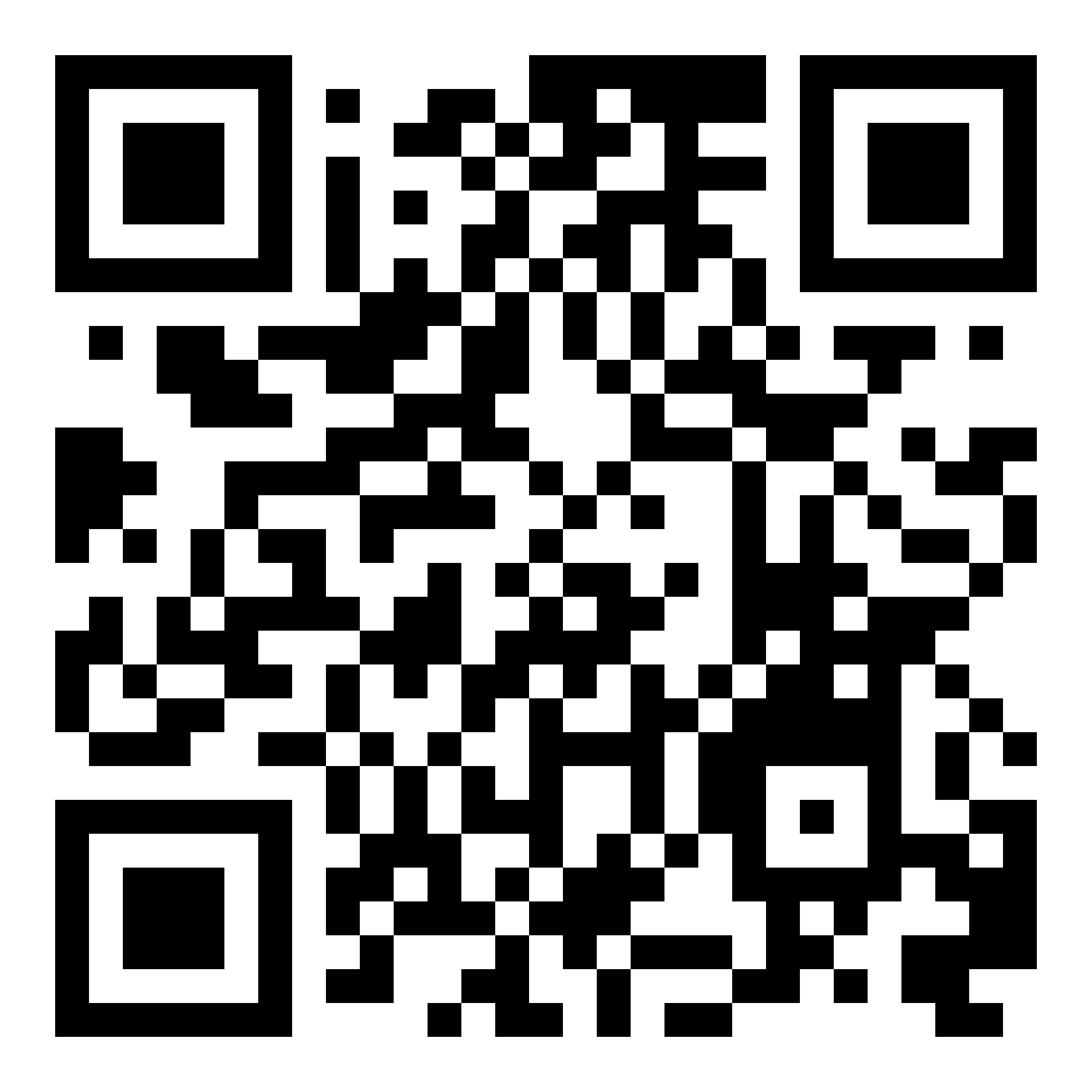 Feedback
What’s the point of assessing our students?
How best can we use it?
Meaningful & timely feedback
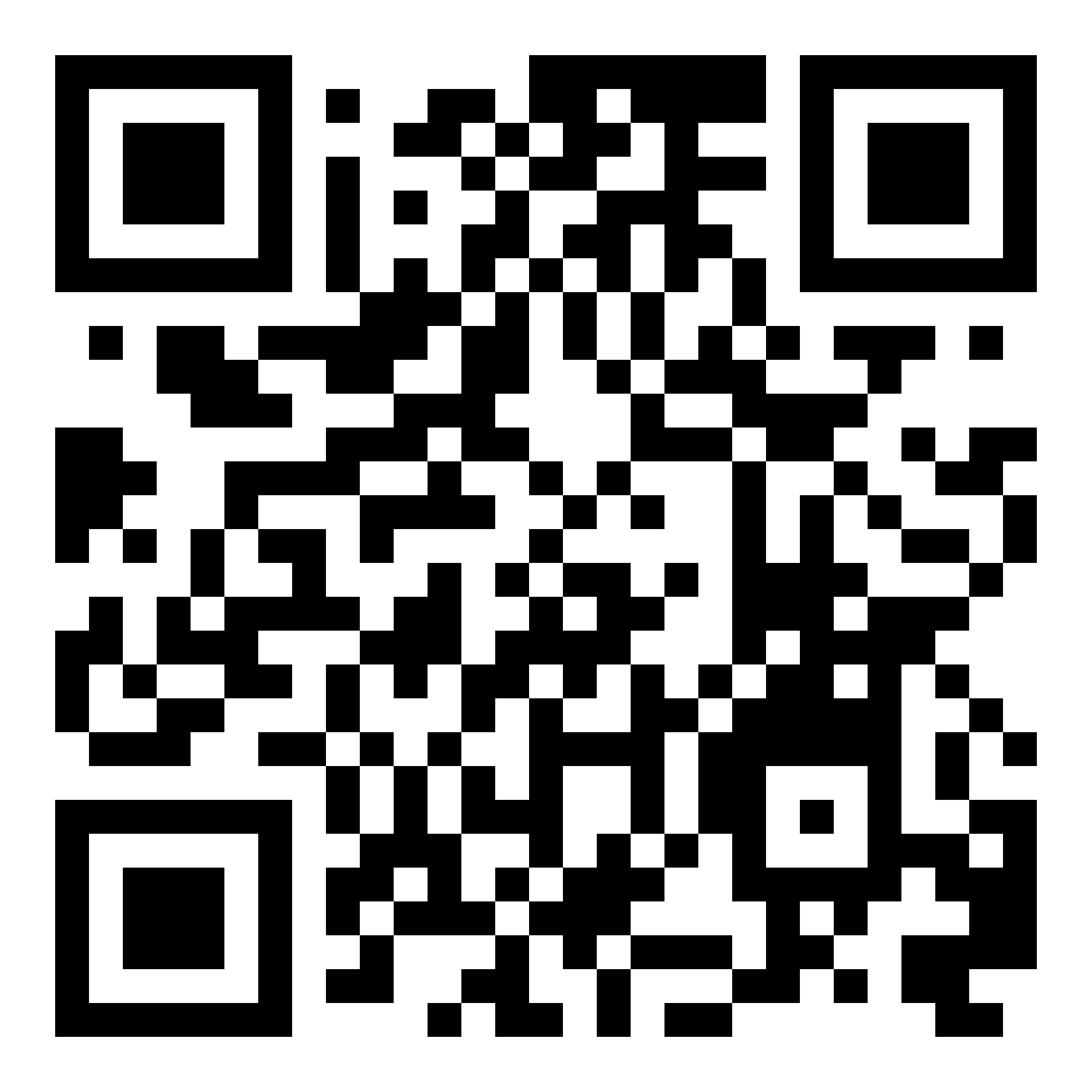 Safety
Dropping the fear level, making students feel safe (identity, failure, psychological safety)

“Psychological safety is a belief that one will not be punished or humiliated for speaking up with ideas, questions, or mistakes” [Amy C. Edmondson, Novartis Professor of Leadership and Management at Harvard Business School]

Fear and stress negatively affect learning, with very bad effects on memory
Please download and install the Slido app on all computers you use
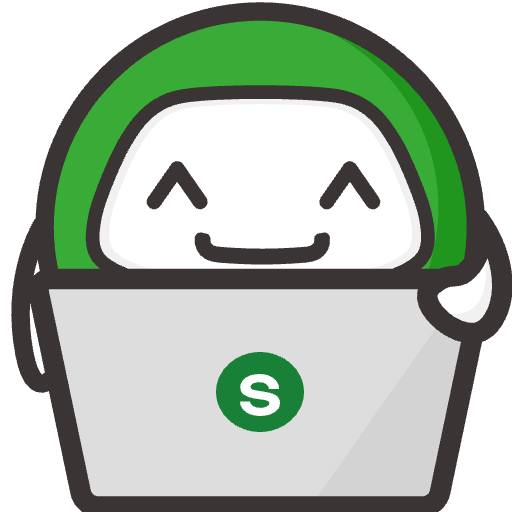 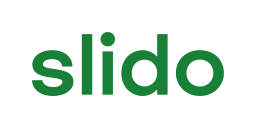 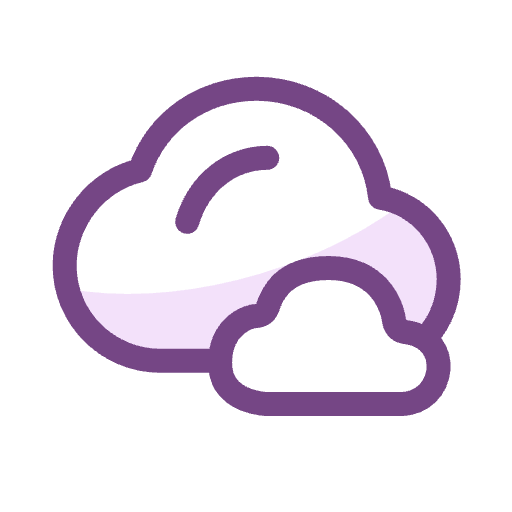 What are words that come to mind when you think about ensuring psychological safety in your classrooms?
ⓘ Start presenting to display the poll results on this slide.
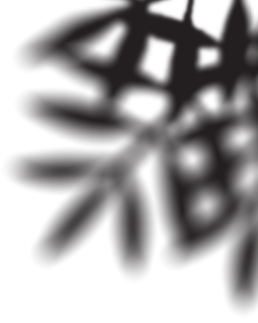 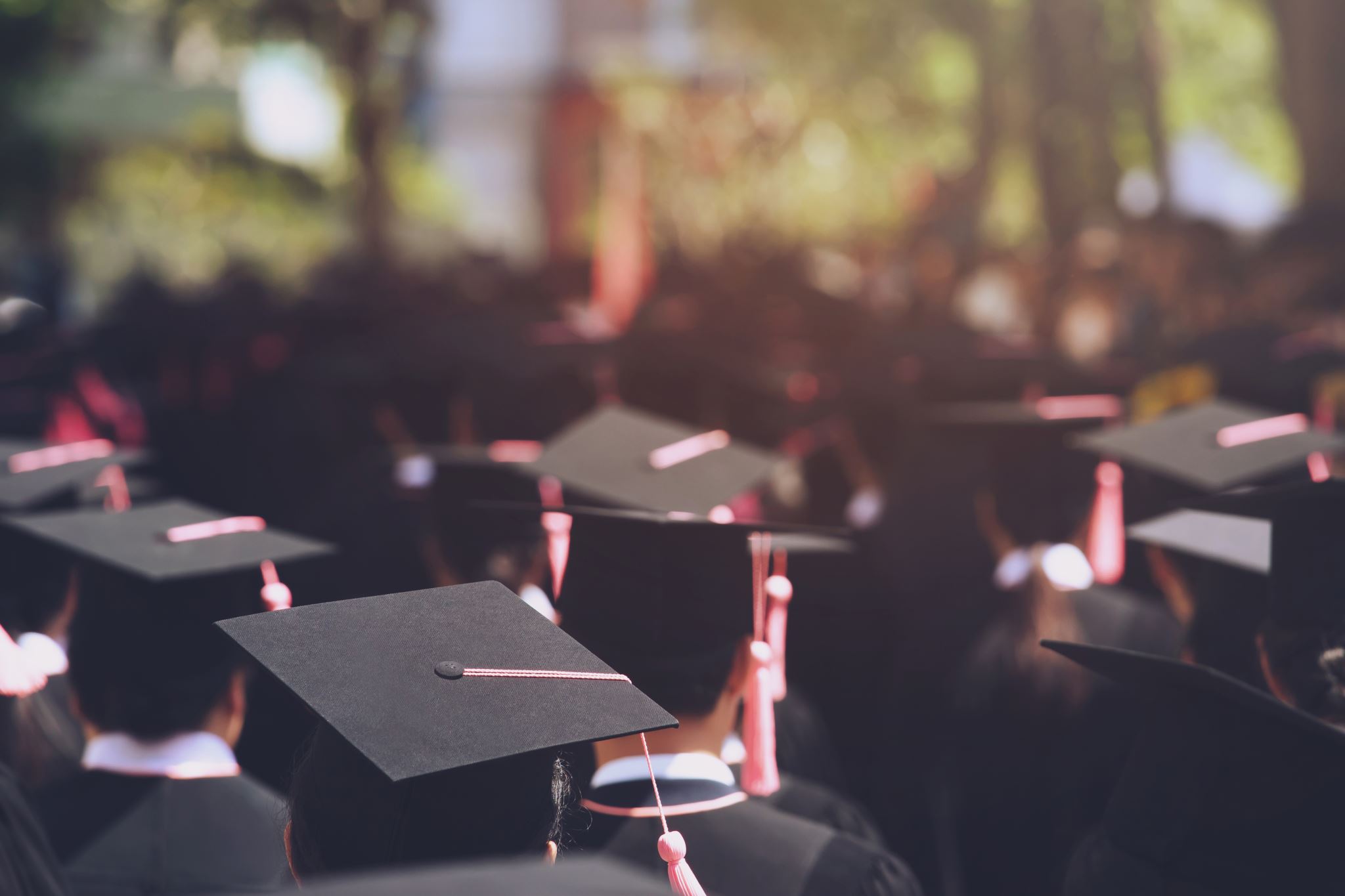 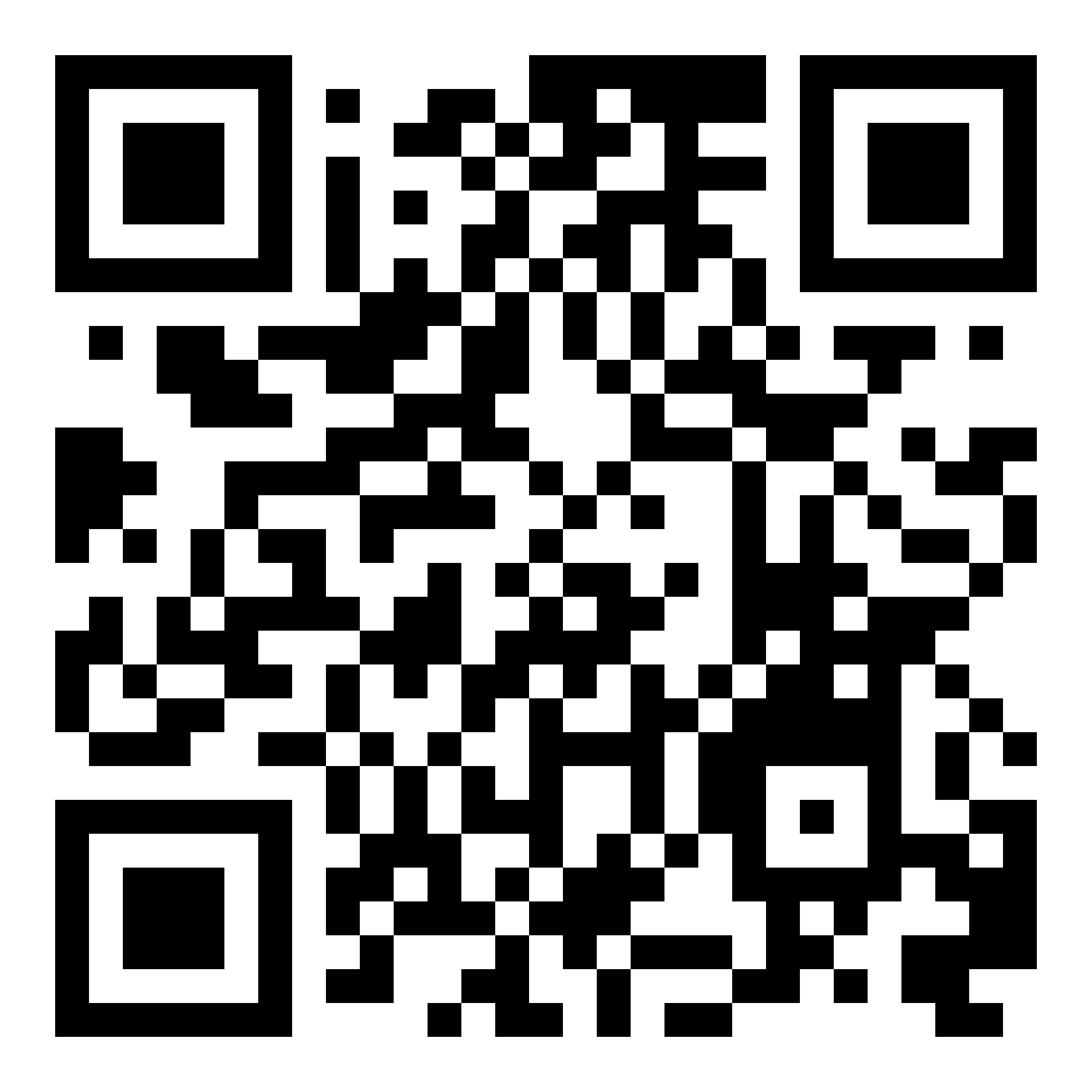 Impact
Increased  students’ belonging and academic success
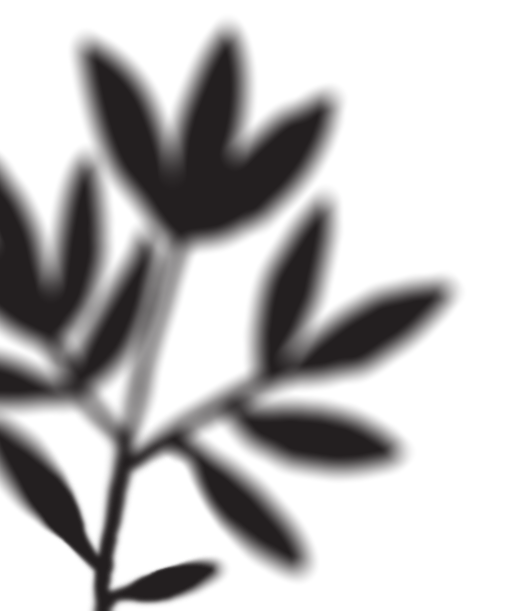 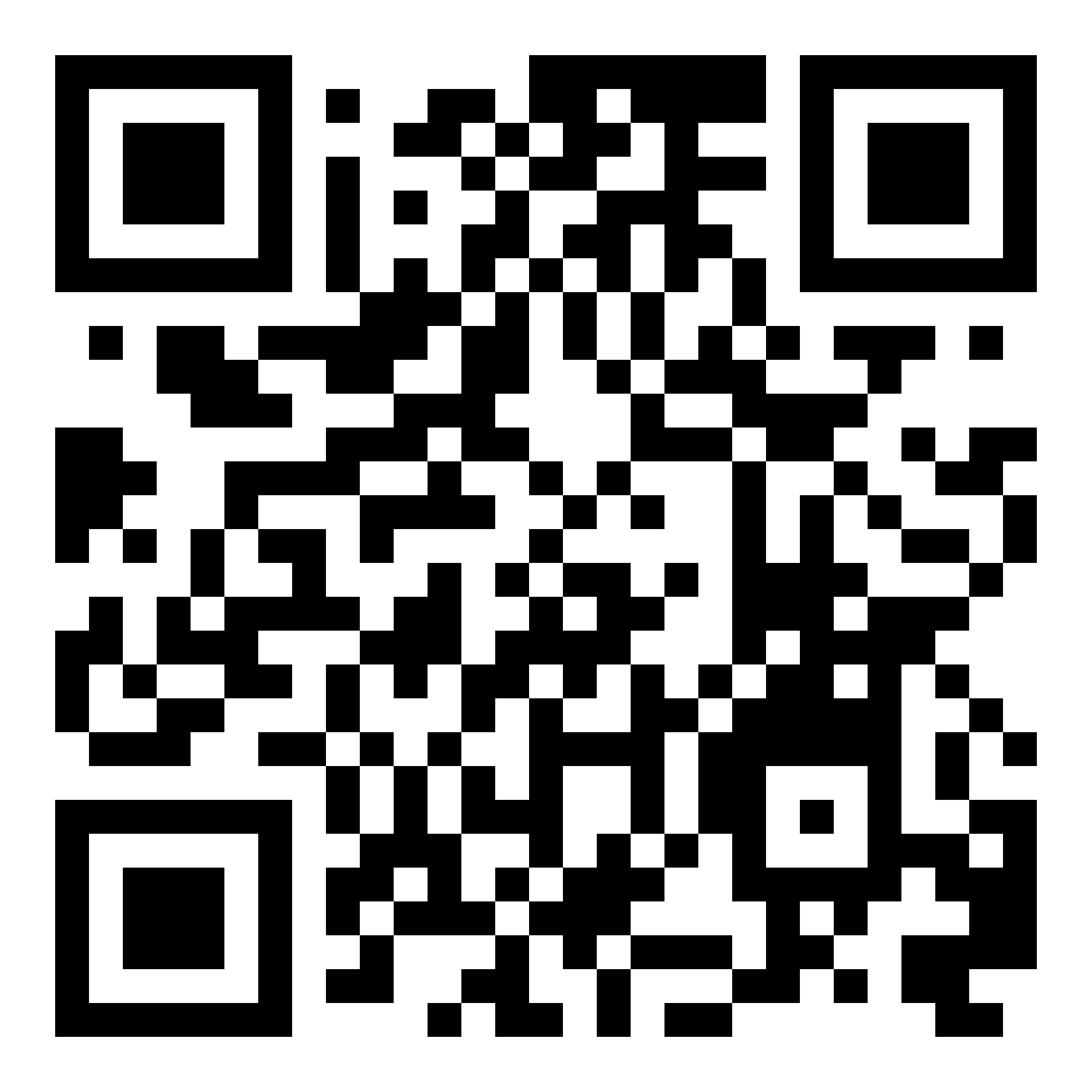 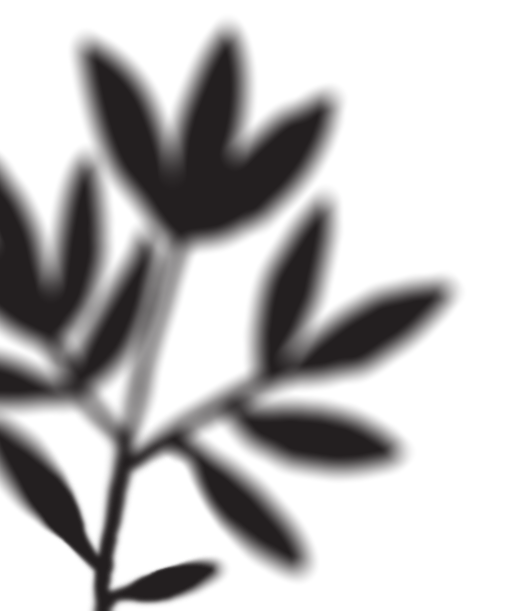 Demonstrated Impact
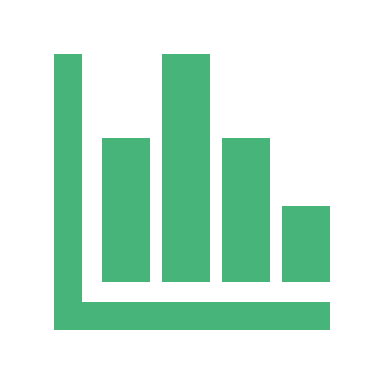 Grounded in social psychology research: https://accelerateequity.org/resource/practices-library/library-references/ 
Within SEP:
Increased chances of As & Bs
Decreased DFWs
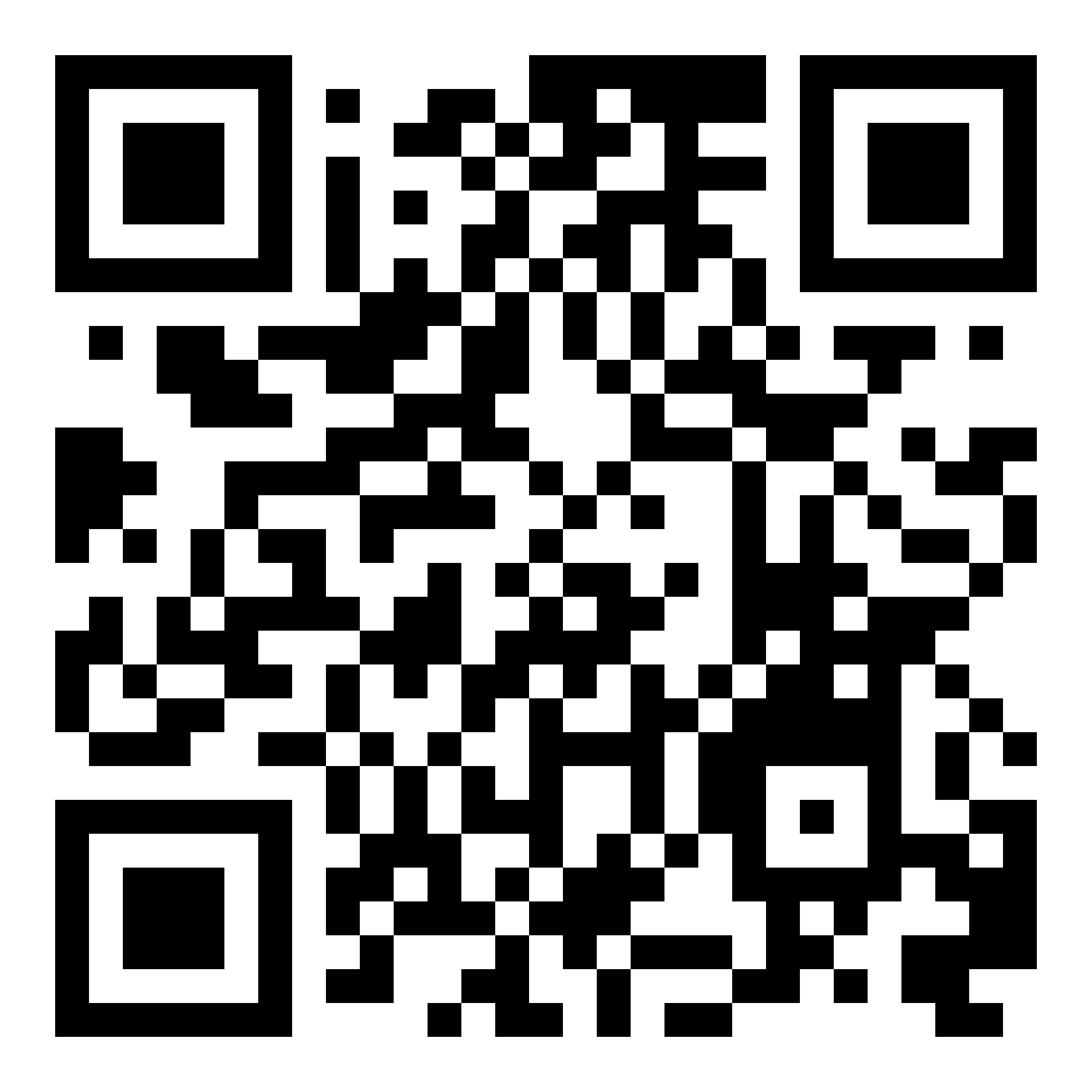 How Do We know?
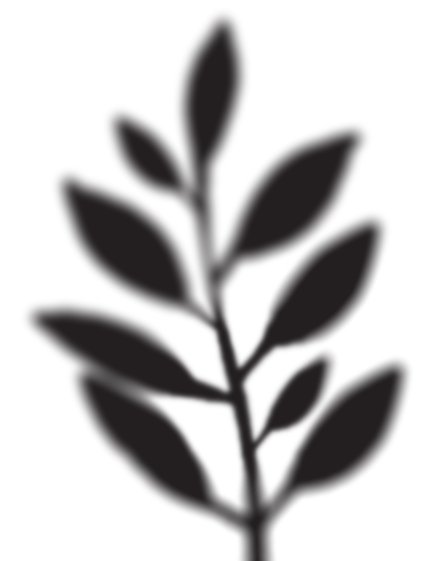 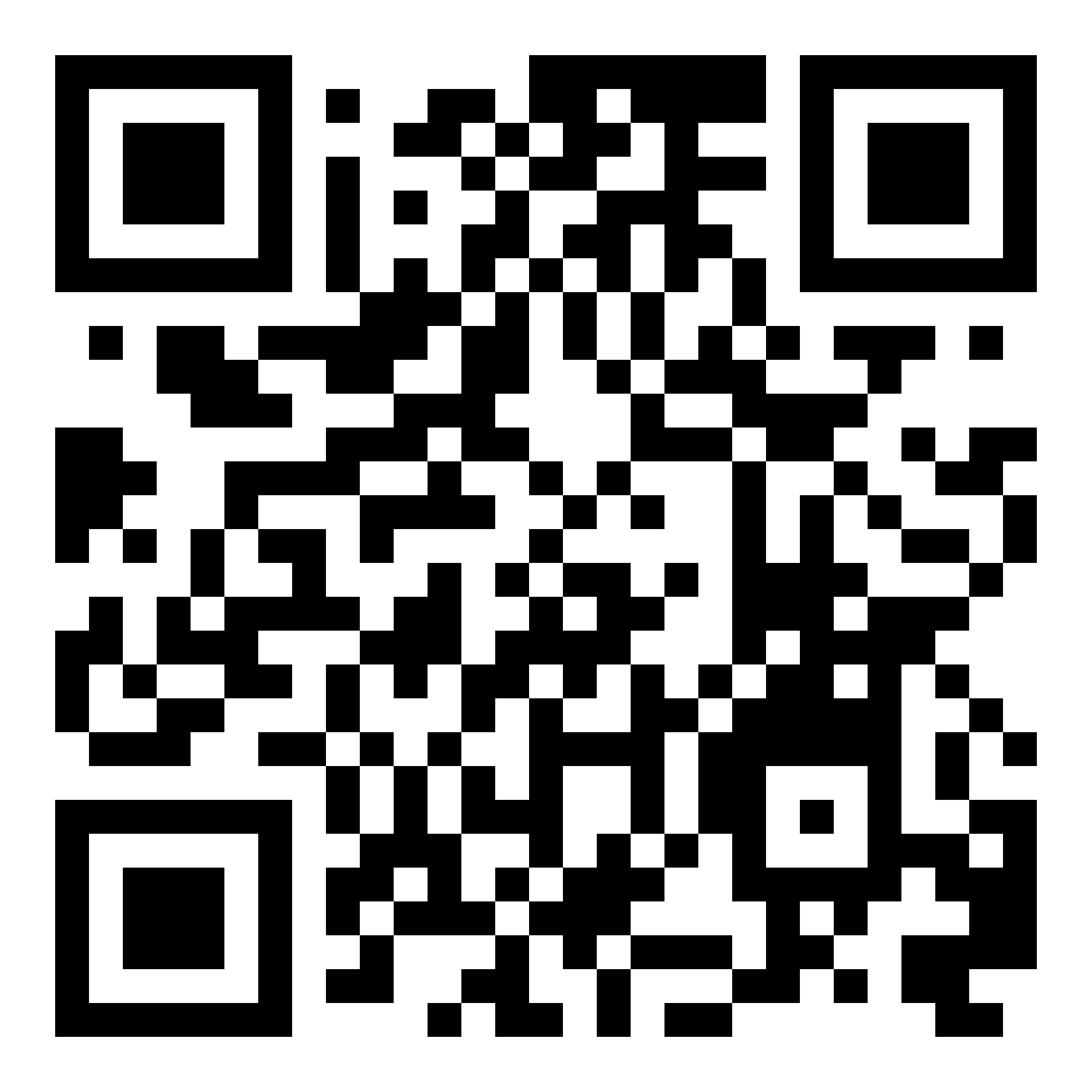 Campus Initiative around the Student Experience Project
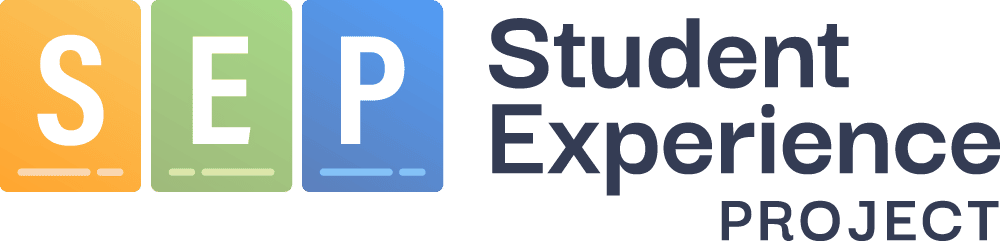 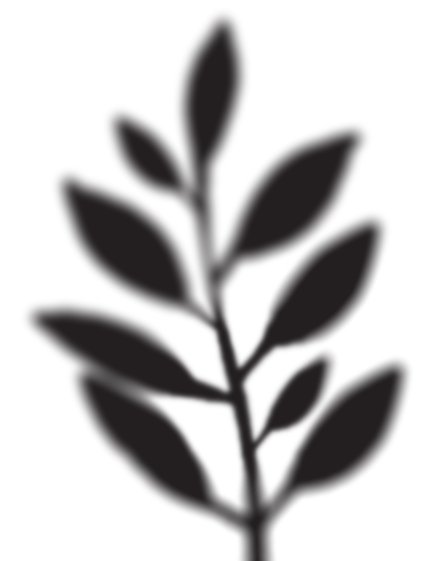 Community of Practice
Participants: 	34 faculty across campus, total enrollment of 2121  
Partner: 		Ascend  students’ surveys to assess impact
Training: 		4 workshops, 4 CoP discussions, 3 surveys (Fall semester) 
Responses: 	2118 (out of 2121)
SEP is supported by the Raikes Foundation, along with a partnership of the Association of Public and Land-grant Universities (APLU), Coalition of Urban Serving Universities (USU); College Transition Collaborative (CTC, now part of Equity Accelerator); Education Counsel; Project for Education Research that Scales (PERTS); and Shift.
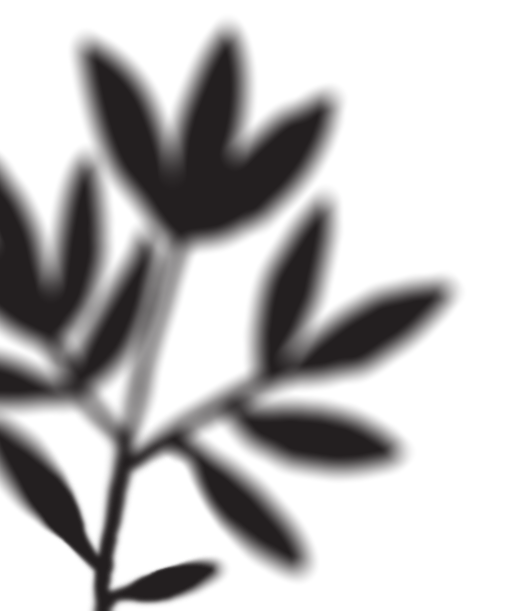 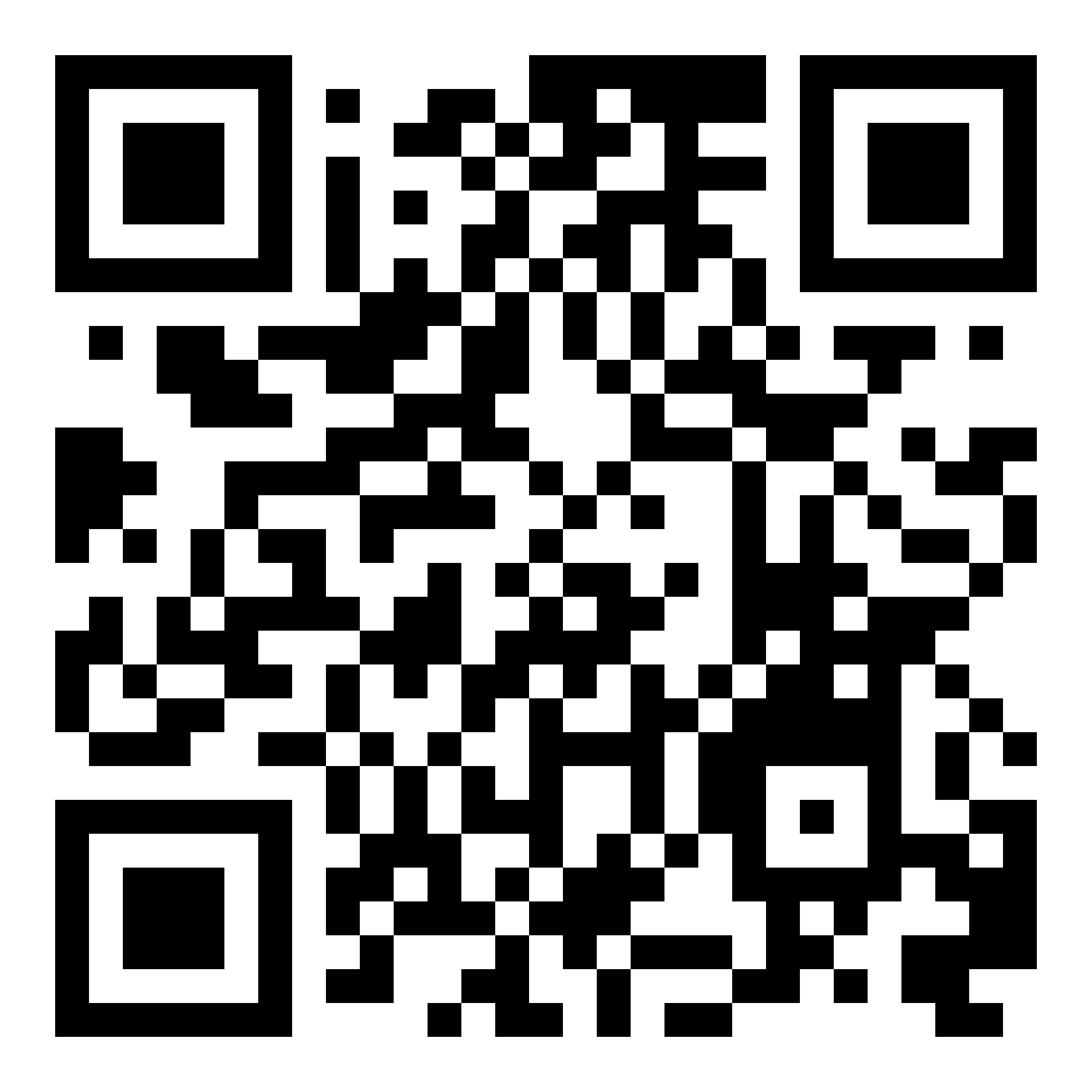 Interested in hearing more? 
What if You could Join in this Effort?
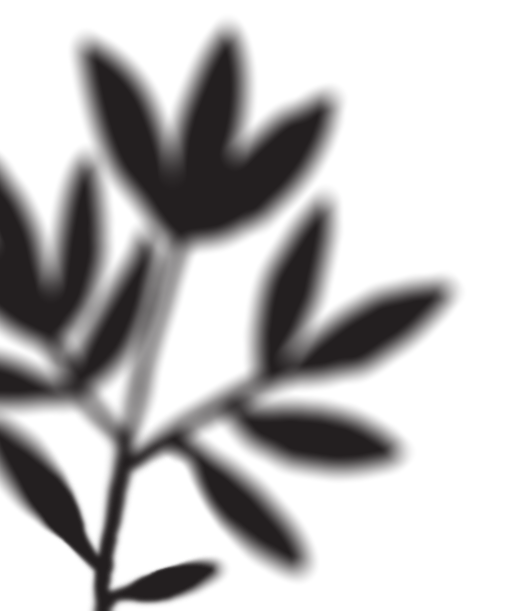 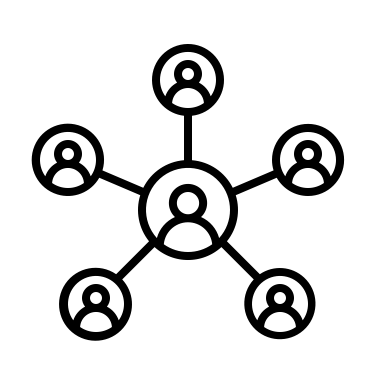 Next cohort: Fall 2025
Recruitment: Spring 2025
Kick-off: Early June 2025
Workshop 1: Friday before Fall semester starts
Typically: 1 workshop / 1 CoP discussion per month
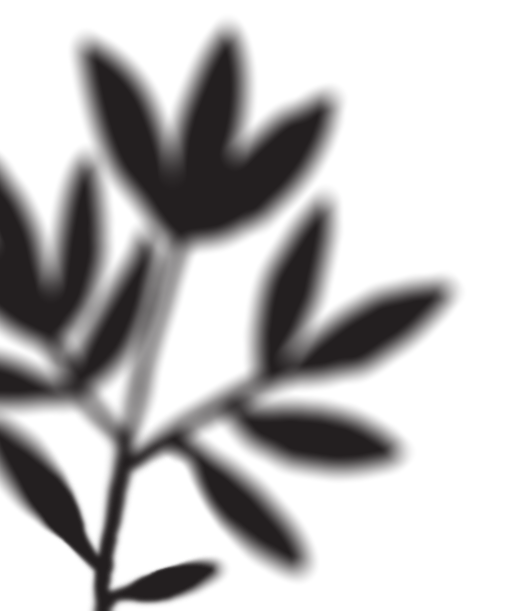 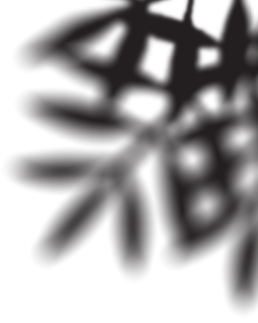 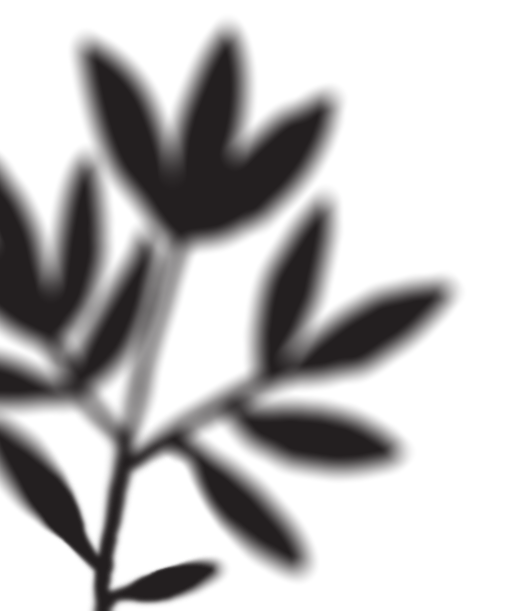 Thank You For Your Attention!
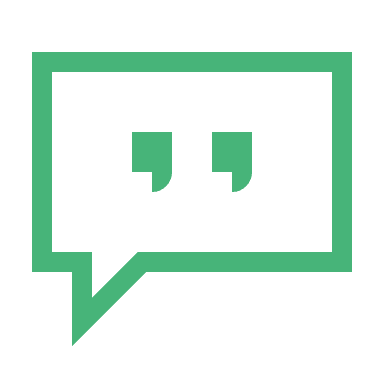 Are there any questions?
Please feel free to contact me at: mceberio@utep.edu